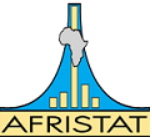 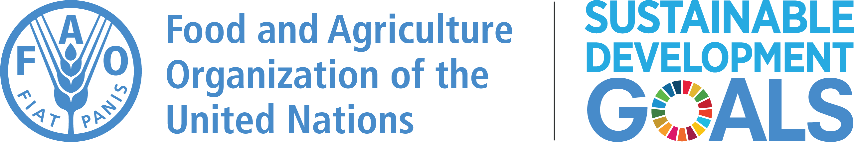 Indicateurs ODD2.3.1 et 2.3.2
Préparation des données de l’EPA pour le calcul des ODD2.3
Formation des pays members d’AFRISTAT
08 au 10 Août 2022
Nongdo Eric KABORE,  Statisticien
Consultant national (AFRISAT)
PLAN
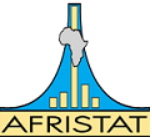 Calcul de la superficie exploitée
Calcul de l’effectif du cheptel
 Calcul du revenu agricole
 Calcul du coefficient de pondération des exploitations
Agrégation des variables
Données finales
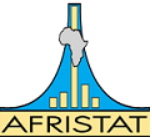 I. Calcul de la superficie
Sources concernées : cahier 2, cahier 4.3 et cahier 5.2
Cahier 2 : Mesure des superficies et pesée des carrés de rendement
	- Base de niveau parcelle (sous-ménage)
	- Superficie objectivement mesurée (GPS) en ha par procédure bien établie
	- Toutes les parcelles du ménage sont couvertes.
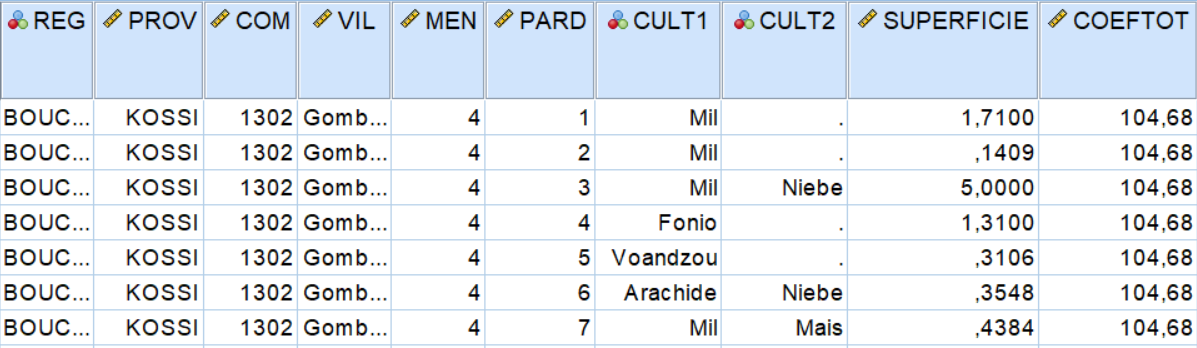 I. Calcul de la superficie
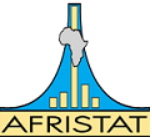 Cahier 4.3 : Recensement des parcelles abandonnées
	- Toutes les parcelles exploitées à l’année n-1 et abandonnées à l’année n sont recensées;
	- Les principaux motifs d’abandon de chaque parcelle (dont la jachère) y sont indiqués.
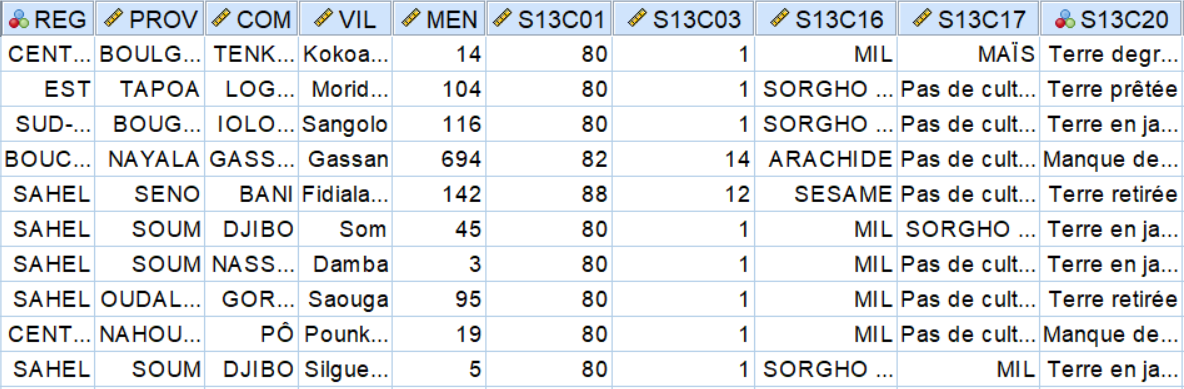 I. Calcul de la superficie
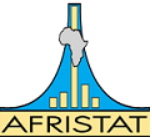 Cahier 5.2 : Utilisation de la production ASP
	- Base de niveau individu-produit ;
	- Les productions (F8BC7) y figurent par membre et par produit ;
	- On intègre les rendements des cultures arboricoles (FT).
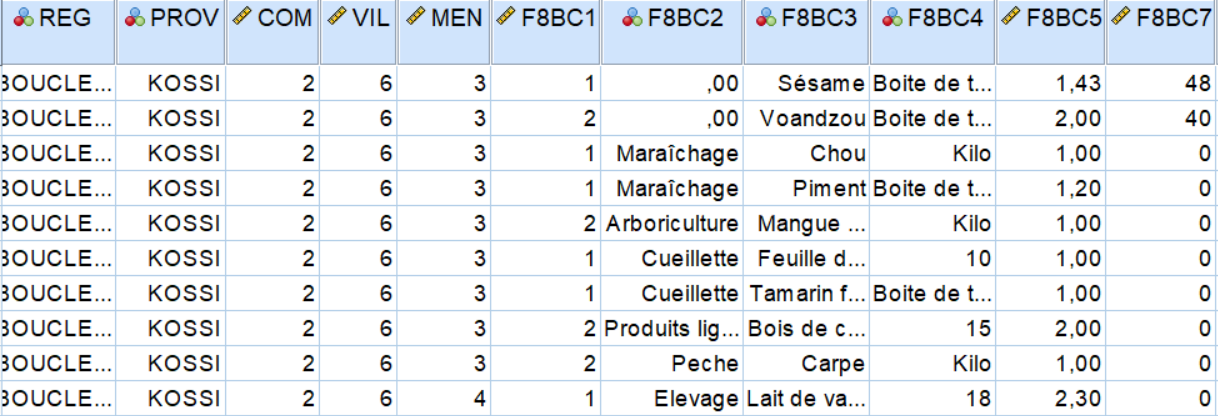 I. Calcul de la superficie
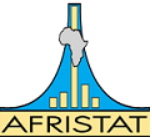 Calcul final
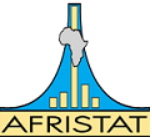 II. Calcul de la taille du cheptel
Sources concernées : cahier 1.6 (cheptel des ménages)
Cahier 1.6 : Cheptel des ménages
	- Base de niveau Membre-Espèce (sous-ménage)
	- Ressources et emplois (effectifs) collectés par espèce possédée au cours de l’année n
	- Toutes les espèces animales domestiques sont concernées excepté celles de compagnie (chien, chat).
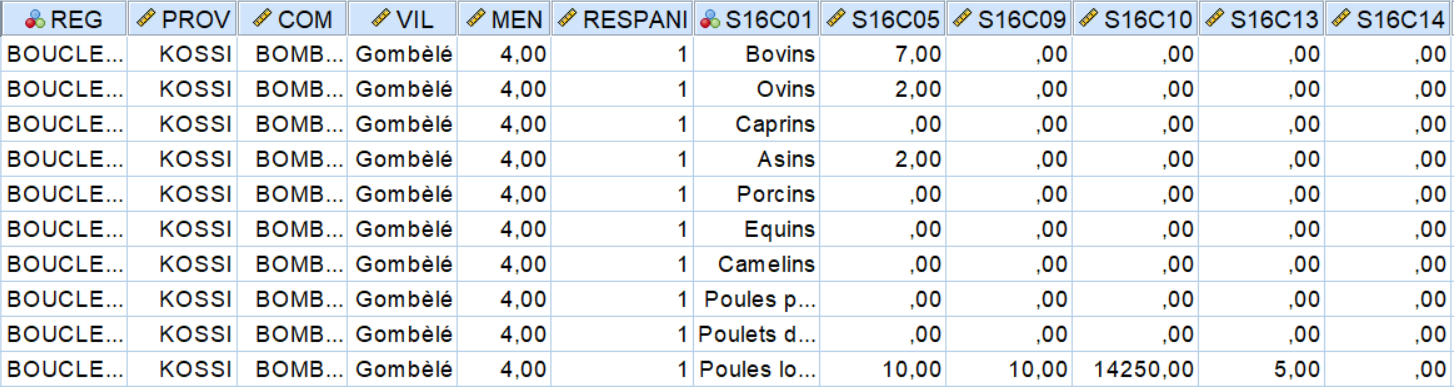 Intégrer les facteurs de conversion TLU
III. Calcul de la taille économique
Les base de l’EPA concernées : C1.6, C5
Production animale
Cahier 1.6 : Cheptel des ménages
	- Déjà vu
Cahier 5.1&5.2 : Utilisation de la production ASP
	- Base de niveau Membre-produit (sous-ménage)
	- Ressources et emplois (effectifs) collectés par membre et par produit manipulé au cours de l’année n
	- Tous les groupes de cultures sont concernées (cultures pluviales, maraichères, arboricoles, pêche, cueillette, chasse).
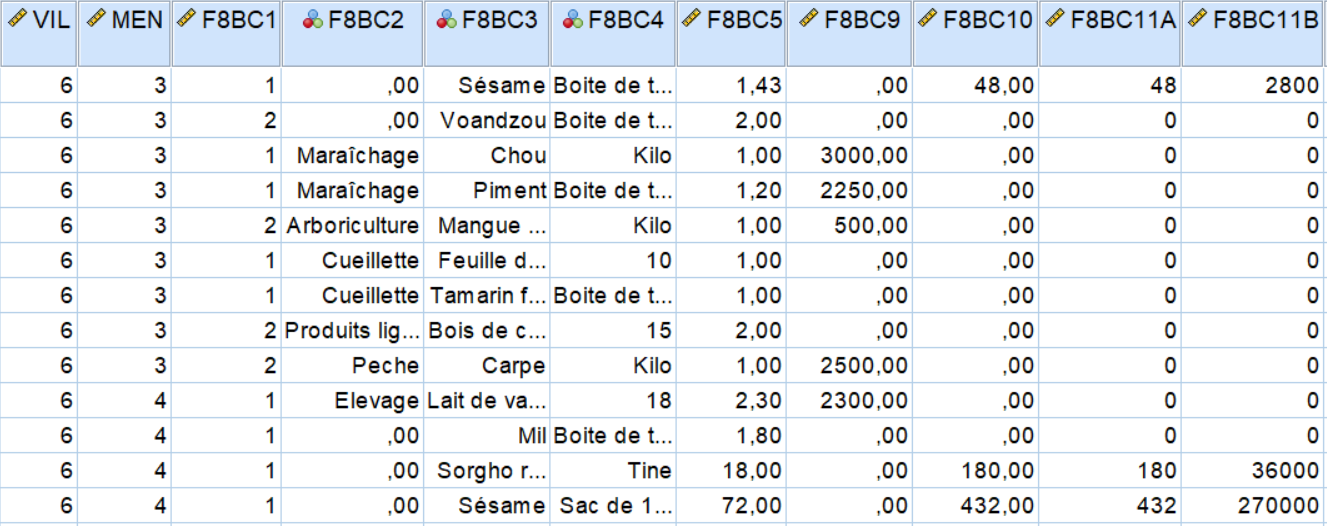 III. Calcul de la taille économique
Production végétale
IV. Calcul du coefficient de pondération
Les coefficients sont en général calculés à la fin de la collecte pour l’évaluation de la superficie ;
Les strates étant valables pour l’agriculture au sens large, les mêmes coefficients sont utilisés pour évaluer le cheptel et le revenu par ricochet;

NB : Ces coefficients sont ajustés après la fusion pour tenir compte des éventuelles pertes d’unités dues à la fusion.
V. Agrégation des variables au niveau exploitation
Les données sont ensuite agrégées au niveau exploitation
V. Agrégation des variables au niveau exploitation
Les données sont ensuite agrégées au niveau exploitation
V. Agrégation des variables au niveau exploitation
Les données sont ensuite agrégées au niveau exploitation
V. Données finales
L’agrégation conduit au format ci-après :
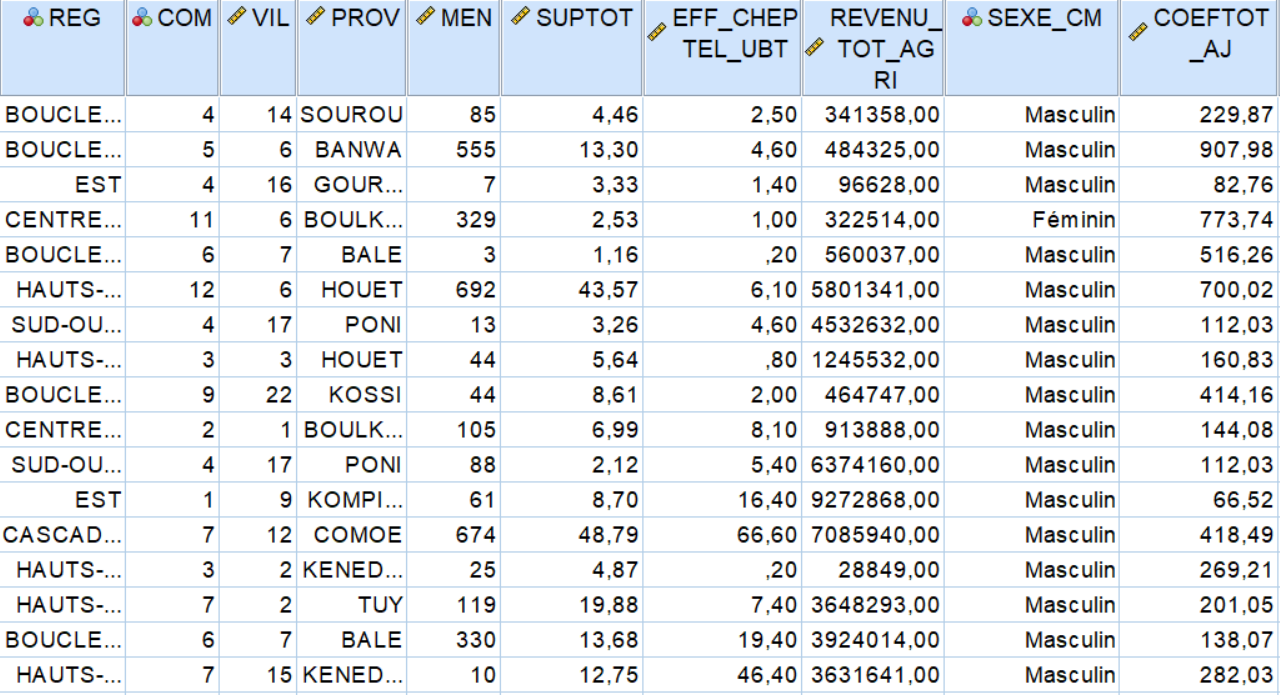 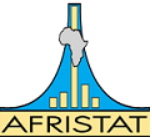 Merci
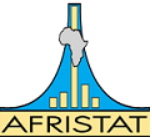 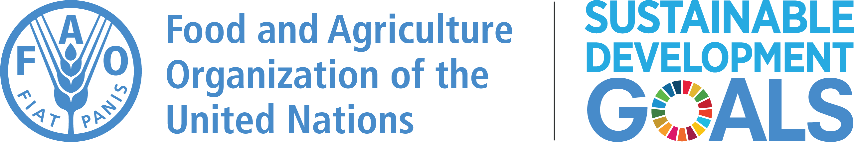 Indicateurs ODD2.3.1 et 2.3.2
Préparation des données de l’EPA pour le calcul des ODD2.3
Formation des pays members d’AFRISTAT
08 au 10 Août 2022
Nongdo Eric KABORE,  Statisticien
Consultant national (AFRISAT)